MAITE OSA
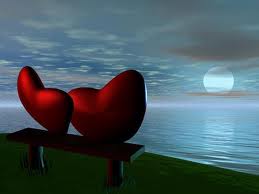 MAITASUN     BALOREA
IRAKASLEAK  EMOZIOAK AZALARAZTEKO 
EZ DU BELDURRIK IZAN BEHAR
PASIOA   JARRI   EGITEN 
DUZUN    GUZTIAREKIN
MAITATUA     SENTITZEAK 

 IKASTEKO  INTERESA  ETA

 ILUSIOA    EMATEN  DIZU
KONPETENTZI   OROKORRAK   +  HEZKUNTZA   ETIKOA
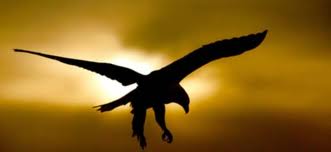 ASKATASUN   BALOREA
TALDE SOZIALETAN EMATEN DA,  NORBERA DEN MODUAN AGERTZEKO ESKUBIDEA DU
NORBERAK, ASKATASUNEZ ZERBAIT 
AUKERATZEN BADU
BALORE GEHIAGO EMANGO DIO
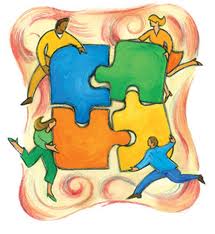 DEMOKRAZIA
HAUR GUZTIAK ESKUBIDE BERDINAK IZAN BEHAR DITUZTE

BERDIN IZANDA,  ZE NAZIONALITATE, ARRAZA, ERLIJIO EDO HIZKUNTZA DUZUN …
ESKOLETAN HEZKUNTZA ETIKOA BULTZATU NAHI DA,
 
HORRETARAKO


DEMOKRAZIA GIROA EZINBESTEKO DA.
DEMOKRAZIAK DAKARRENA  DA:

ERANTZUKIZUNAK KONPARTITU


BAKOITZAREN ESKUBIDEAK BERMATU


BESTEENGANAKO ERRESPETUA ETA 
ONGIZATEA SUSTATU
INKLUSIOA    
ETA
 INDIBIDUALISMOA
HEZKUNTZA PREMIA BEREZIA DITUZTEN
 IKASLEENTZAKO 
CURRICULUMA MALGUA
PROIEKTUAK BERAIEN ERRITMOETARA ETA
 BEREZITAZUNETARA EGOKITU
HAURRA BERE IKASKETEN PROTAGONISTA IZANGO DA,  IRAKASLEA BERE BIDEA
 ZUZENTZEA DUELA HELBURU.
Materialak auto zuzentzaileak dira.
 Haurra hauekin aritzean ondo
 badoaz ala ez antzematen du.
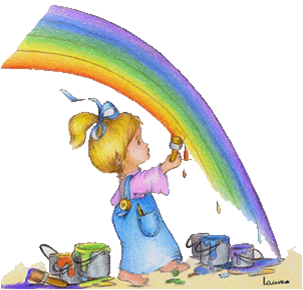 SORMEN   BALOREA
SORMENA  PERTSONA BAKOITZAK
 BEREZKOA DUENA DA





        

      IRUDIMENA  ASKE UZTEA DA
HAUR BAKOITZARI SORMENA AZALTZEKO
 AUKERA EMAN BEHAR ZAIO
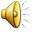 GURE   KULTURA,  HIZKUNTZA, OHITURAK … 
ESKOLAN IRAKATSI BEHAR DIRA